Nachhaltigkeit – Eine Herausforderung für die Wirtschaft
Eine Präsentation von Svenja Golnik, Q4
Inhalt
Die Wirtschaft als essentielle Säule der Welt
Was bedeutet Nachhaltigkeit?
Formen der Nachhaltigkeit
Vorteile der Nachhaltigkeit
Nachhaltigkeit als Herausforderung für die Wirtschaft
Die Agenda 2030
Quellen
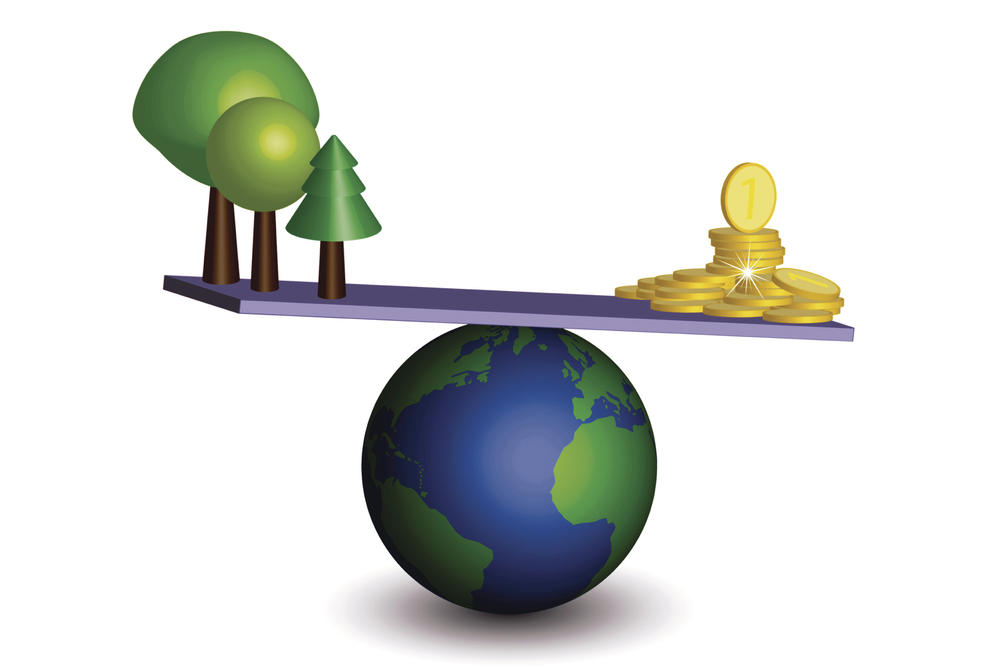 Das Gleichgewicht zwischen Ökologie und Ökonomie
Die Wirtschaft als essentielle Säule der Welt
„Ökonomie“ (altgriech.: „oĩkos“ – Haus; „nómos“ – Gesetz)
planvolle Bedürfnisbefriedigung
Handlungen (z.B.): Tausch, Konsum, Herstellung von Gütern
verschiedene Ebenen (z.B.: Welt, Stadt, hauswirtschaftlich)
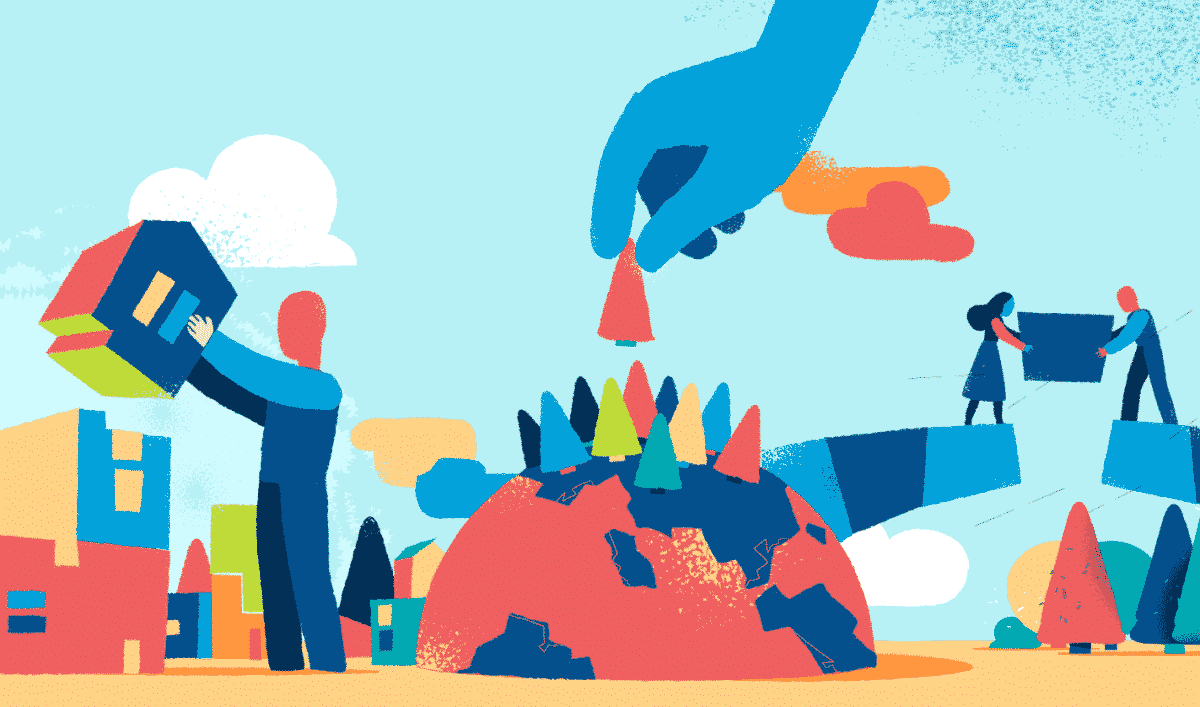 Bild zur Veranschaulichung „Wirtschaft“
Was bedeutet Nachhaltigkeit?
wurde 1713 entdeckt (Hans Carl von Carlowitz)
Handlungsprinzip zur Ressourcennutzung
nachwachsende Rohstoffe -> dauerhafte Bedürfnisbefriedigung
Vermeidung von Schäden in der Umwelt

3 Leitstrategien:
Suffizienz ( -> Verringerung Produktion und Konsum)
Effizienz ( -> ergiebigere Nutzung Material und Energie)
Konsistenz ( -> Wiederverwertung, Müllverwertung, Naturschutz)
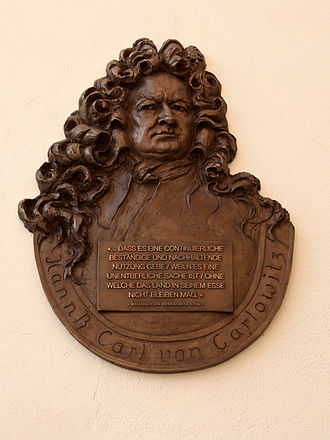 Gedenktafel Hans Carl von Carlowitz
Formen der Nachhaltigkeit
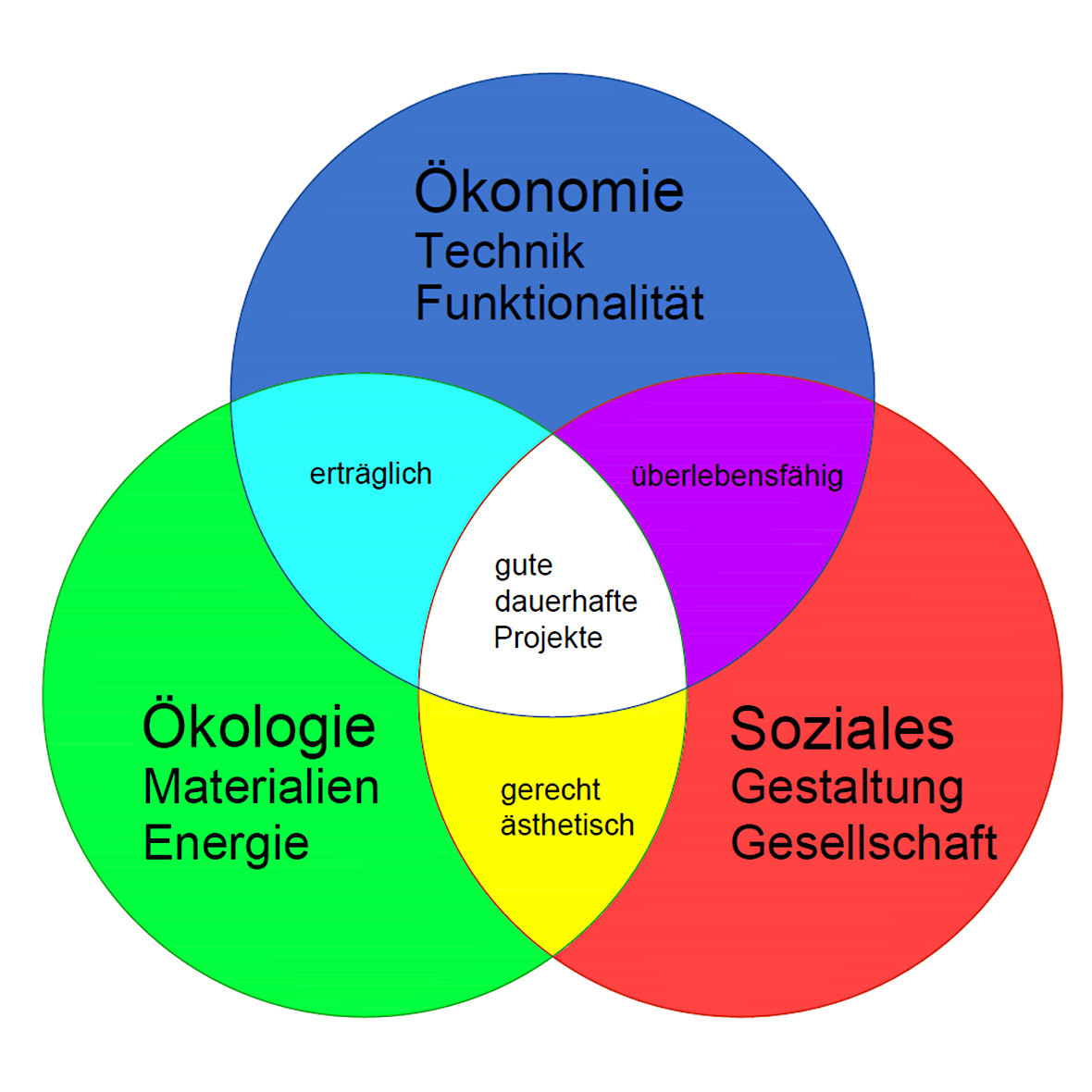 Recycling
Nutzung nachwachsender Rohstoffe (z.B. Holz)
erneuerbare Energien (z.B. Solar, Windräder)

3 Säulen der Nachhaltigkeit
ökologische
ökonomische
soziale
…Elemente
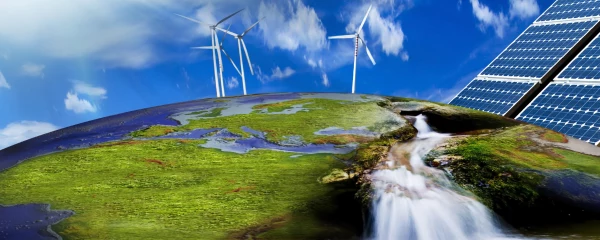 oben: Abbildung „3 Säulen der Nachhaltigkeit“
unten: Bild zur Veranschaulichung „erneuerbare Energien“
Vorteile von Nachhaltigkeit
Kostenreduktion durch Effizienz
Einführung Innovationen (bspw. Unternehmen)
Wettbewerbsvorteile
Produktwerte steigen
Kunden- & Mitarbeiterbindung (z.B. Firmen – besseres Image)
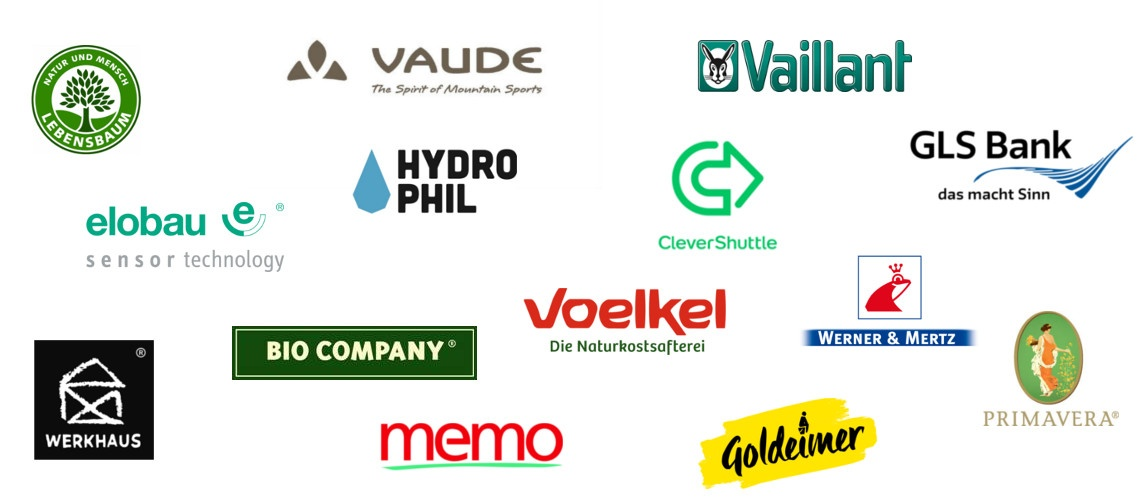 Mitglieder „BNW – Bundesverband Nachhaltige Wirtschaft e.V.“
Nachhaltigkeit als Herausforderung für die Wirtschaft
Standardisierung problematisch
Manipulation von Berichterstattungen (z.B. VW Konzern – Abgaswerte)
höhere Kosten durch teurere Produktion
benötigtes Startkapital bei Umstellung
Produktion an Wachstum der Rohstoffe gebunden (keine Überproduktion möglich!)
selten für kleinere Unternehmen realisierbar (fehlende Mittel)
Die Agenda 2030
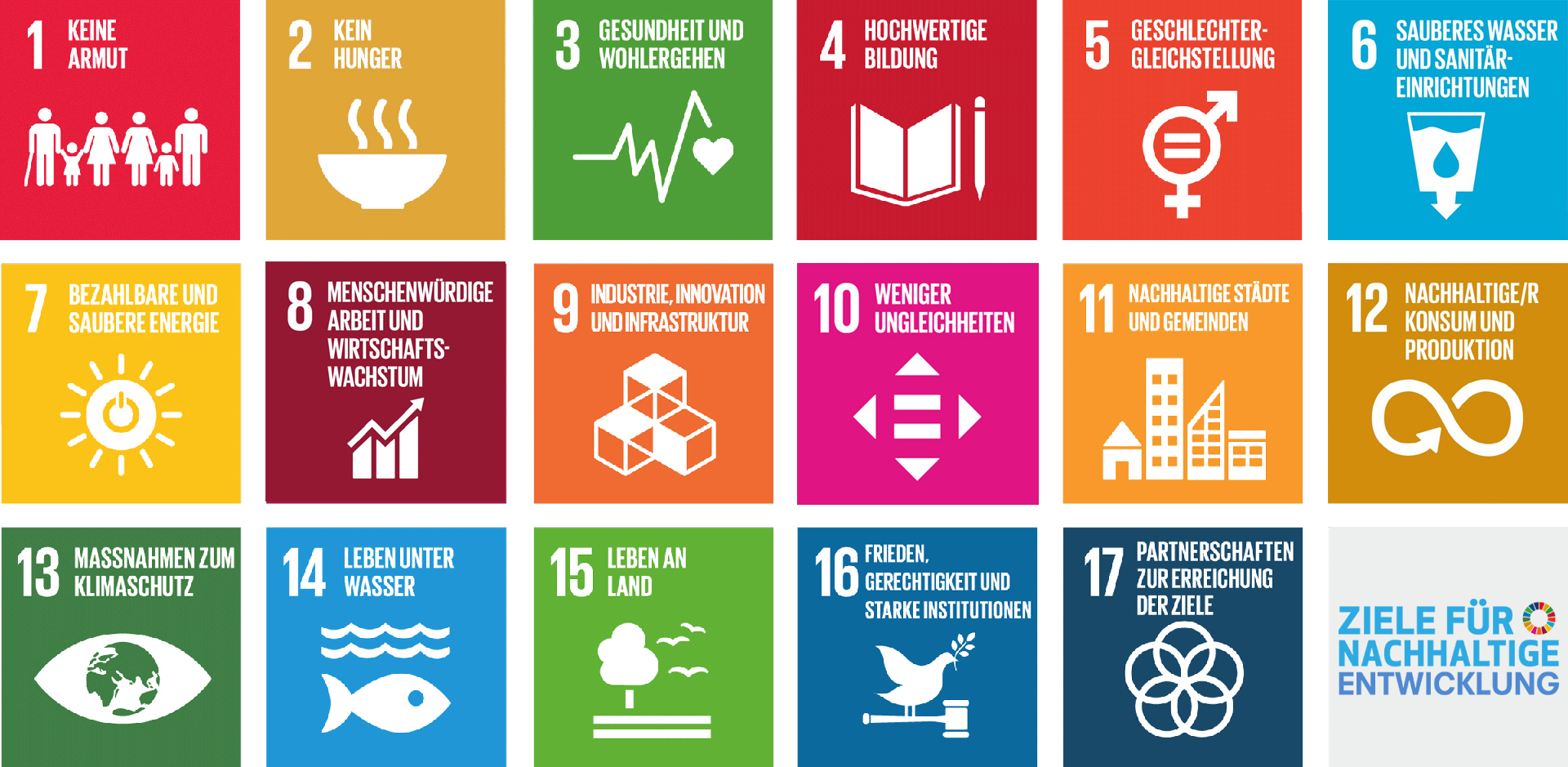 Jetzt ist Ihre/eure Meinung gefragt…
Quellen
https://de.wikipedia.org/wiki/Wirtschaft
https://klexikon.zum.de/wiki/Wirtschaft
https://www.bmz.de/de/themen/nachhaltige_wirtschaftsentwicklung/nachhaltige_wirtschaftsentwicklung/index.html
https://de.wikipedia.org/wiki/Nachhaltigkeit
https://www.stromseite.de/energie-wissen/erneuerbare-energien/
https://initiative-bettertomorrow.de/was-ist-eigentlich-die-definition-von-nachhaltigkeit/
https://www.bnw-bundesverband.de/unsere-mitglieder/
https://bestswiss.ch/nachhaltigkeit-ein-modewort
https://science.rmtmo.eu/de/neues/oekologie-und-oekonomie-zusammenbringen-zweite-foerderrunde-im-forschungsprogramm-biooekonomie-baden-wuerttemberg/
https://www.checkdeinewelt.de/wissen/a/agenda_2030/index.jsp
https://www.polarstern.ch/wie-sieht-die-wirtschaft-der-zukunft-aus/
Vielen Dank für Ihre Aufmerksamkeit!